Wat doe ik hier vandaag?

 God roept mij. Ik denk erover na hoe ik hierop wil reageren.

 God heeft zijn kinderen al voor de schepping uitgekozen. Ik ontdek wat deze uitverkiezing inhoudt.
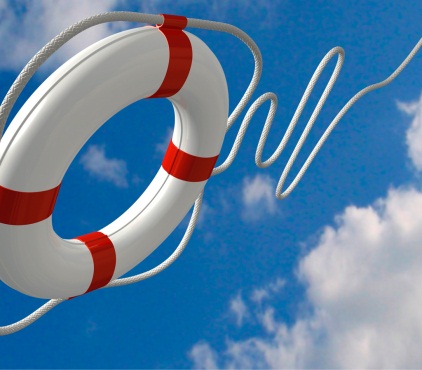 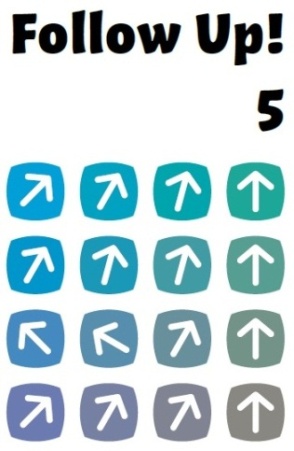 Les 6 De Vader roept
Hoor jij God roepen?
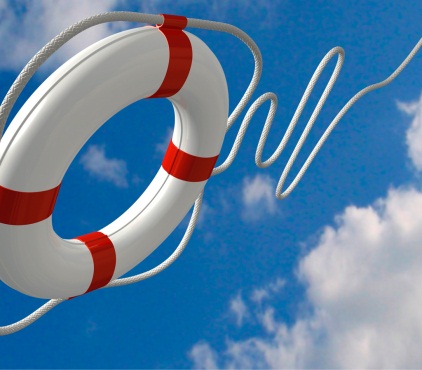 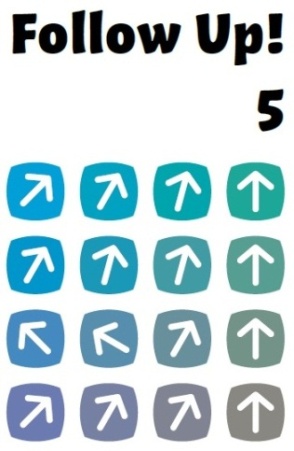 Les 6 De Vader roept
Genesis 3: 9
Maar God, de HEER, riep de mens: ‘Waar ben je?’ 
Genesis 12: 1
De HEER zei tegen Abram: ‘Trek weg uit je land, verlaat je familie, verlaat ook je naaste verwanten, en ga naar het land dat ik je zal wijzen.’ 
Exodus 3: 4
Maar toen de HEER zag dat Mozes dat ging doen, riep hij hem vanuit de struik: ‘Mozes! Mozes!’ ‘Ik luister,’ antwoordde Mozes.
1 Samuël 3: 4
Toen riep de HEER Samuel. ‘Ja,’ antwoordde Samuel. 
Lucas 1: 28
Gabriël ging haar huis binnen en zei: ‘Gegroet Maria, je bent begenadigd, de Heer is met je.
Handelingen 9: 3-6
Toen hij onderweg was en Damascus naderde, werd hij plotseling omstraald door een licht uit de hemel. Hij viel op de grond en hoorde een stem tegen hem zeggen: ‘Saul, Saul, waarom vervolg je mij?’ Hij vroeg: ‘Wie bent u, Heer?’ Het antwoord was: ‘Ik ben Jezus, die jij vervolgt. Maar sta nu op en ga de stad in, daar zal je gezegd worden wat je moet doen.’
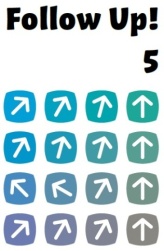 Les 6 De Vader roept
Jeremia 1: 4-8
De heer richtte zich tot mij: 5 ‘voordat ik je vormde in de moederschoot, had ik je al uitgekozen, voordat je de moederschoot verliet, had ik je al aan mij gewijd, je een profeet voor alle volken gemaakt.’ 6 ik riep: ‘nee, HEER, mijn god! Ik kan het woord niet voeren, ik ben te jong.’ 7 maar de HEER antwoordde: ‘zeg niet: “ik ben te jong.” Richt je tot iedereen naar wie ik je zend en zeg alles wat ik je opdraag. 8 wees voor niemand bang, want ik zal je terzijde staan en je redden – spreekt de HEER.’ 

Handelingen  13: 48
48 Toen de heidenen dit hoorden, verheugden ze zich en spraken ze vol lof over het woord van de Heer, en allen die voor het eeuwige leven bestemd waren aanvaardden het geloof.
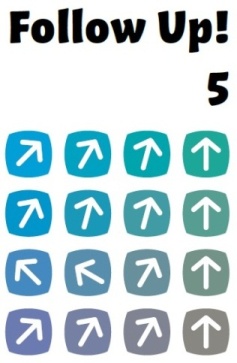 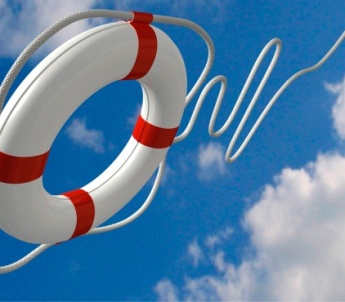 Les 6 De Vader roept
Jesaja 43: 1d
‘Ik heb je bij je naam geroepen, 
je bent van mij!’
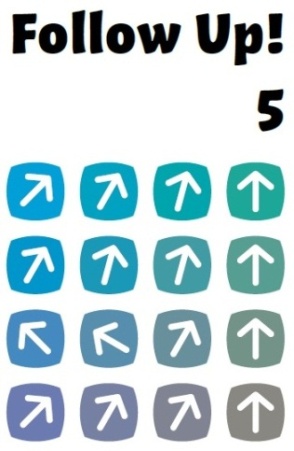 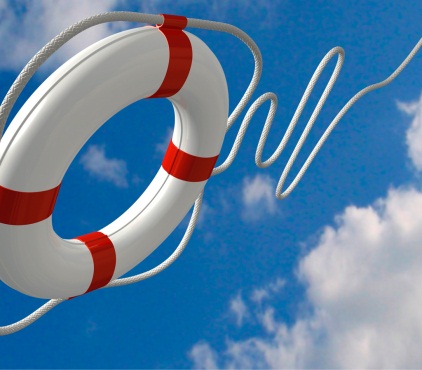 Les 6 De Vader roept
Gods keus
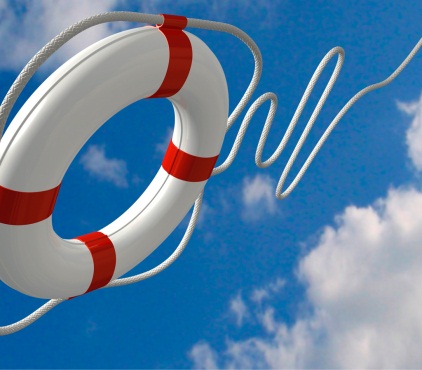 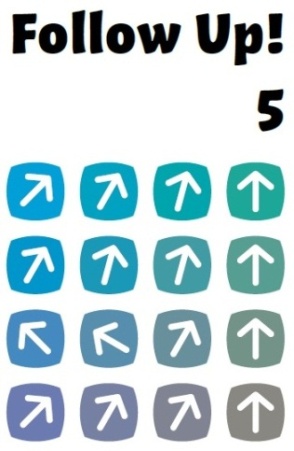 Les 6 De Vader roept
Romeinen 3: 23
Iedereen heeft gezondigd 
en ontbeert de nabijheid van God.

Romeinen 6: 23a
Het loon van de zonde is de dood.
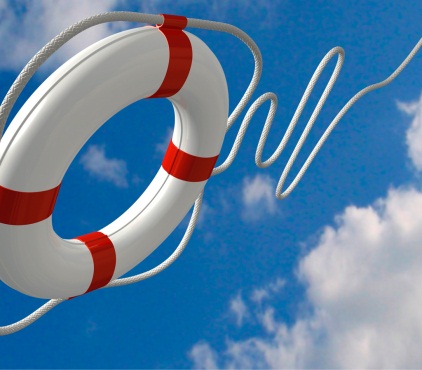 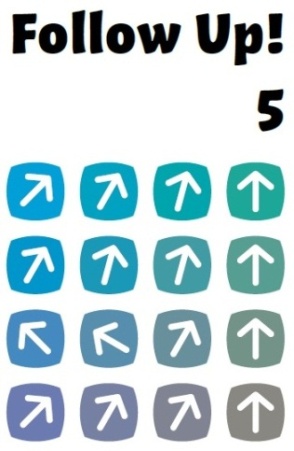 Les 6 De Vader roept
Efeziërs 2: 8
Door zijn genade bent u nu immers gered, dankzij uw geloof. Maar dat dankt u niet aan uzelf; het is een geschenk van God.
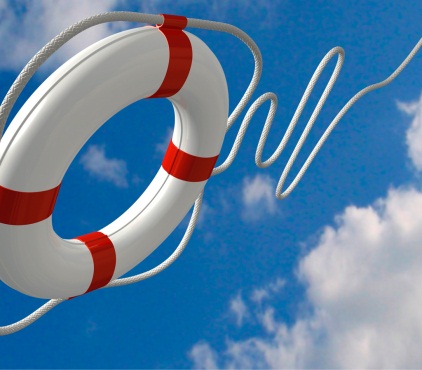 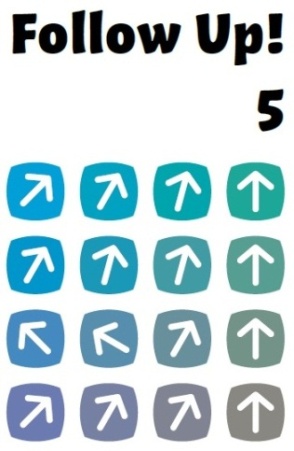 Les 6 De Vader roept
Efeziërs 1: 4 en 5
In Christus immers heeft God, 
voordat de wereld gegrondvest werd, 
ons vol liefde uitgekozen om voor hem heilig en zuiver te zijn, 
5 en hij heeft ons naar zijn wil en verlangen voorbestemd 
om in Jezus Christus zijn kinderen te worden.
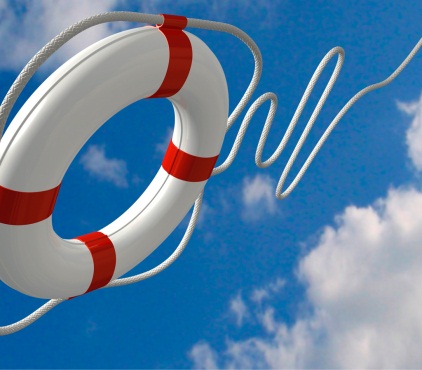 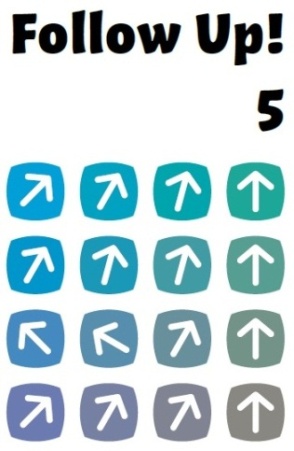 Les 6 De Vader roept
Jouw verantwoordelijkheid
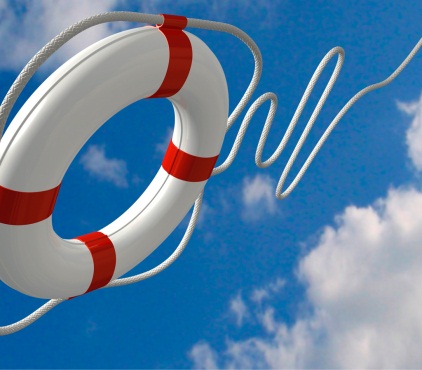 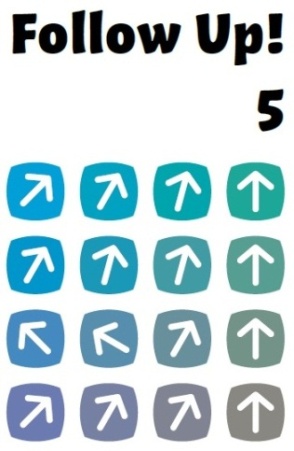 Les 6 De Vader roept
2 Petrus 1: 10
Span u daarom des te meer in 
om uw roeping en uitverkiezing 
waar te maken, broeders en zusters.
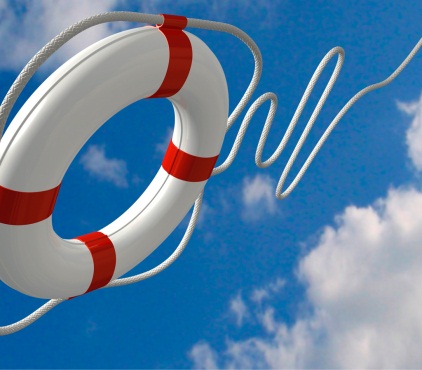 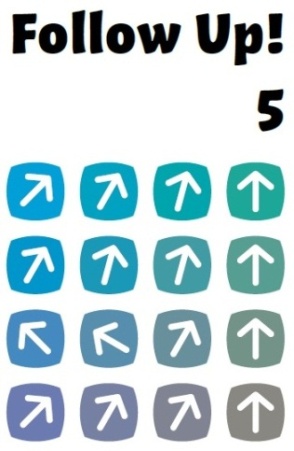 Les 6 De Vader roept